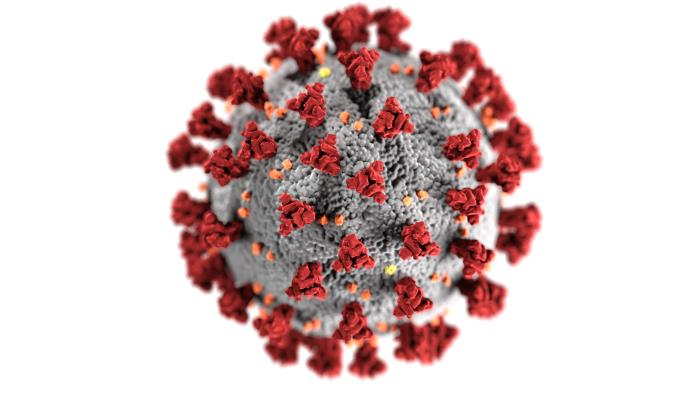 The Ever-changing Work Environment  During COVID-19: Nurses’ Experiences During The Early Phase
Julie McCulloh Nair PhD, RN, APHN-BC, CCRE
Amanda Thomas BSN, RN
At the beginning of COVID-19:
Crisis standards of care were implemented that led to constant change within the workplace. (HHS, 2020)
Nurses had limited resources
Clinical guidelines changed weekly
Insufficient population health education left Nurses unprepared for the pandemic. (Veenema et al, 2020)
This resulted in high anxiety, confusion and mistrust of respected organizations. (ANA, 2020)
Nurses have an equal obligation to care for self and others. (ANA, n.d.)
Introduction
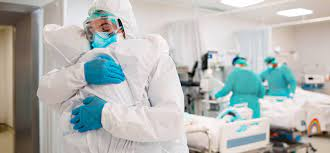 Background
Over the past century, nurses have served on the frontlines of several deadly pandemics, caring for the infected and dying patients.  (Brand, 2016)
During COVID-19 nurses continued to work despite the fears of infection and moral distress due to crises standards of care. 
Literature exists that reflect RNs willingness to serve, but very little exists that speaks to their experiences, perceptions and reaction to change rooted in crisis. (Stearns, 1998)
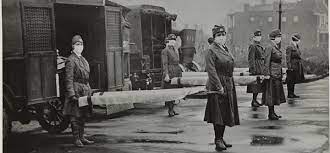 Purpose and Significance
The purpose of this study is to explore nurses’ experiences during the early phase of the COVID-19 pandemic.  

Knowledge gained from nurses’ first-hand accounts and stories utilizing crisis standards of care during a pandemic is vital and may lead to new policies, preparedness education for future pandemics, and prevent repeating past mistakes.
Methods
Methods
Methods
161 nurses enrolled in this study
58 participants submitted narratives of their first-hand experiences during the early phase of this pandemic
Novice nurses (<5 years of experience) accounted for 42% of the participants
Results
40% of the participants worked in critical care, medical/surgical or the emergency department
Qualitative Results
Everchanging Environment was the overarching theme that emerged from this study
Six subthemes under this umbrella
Innovation to practice
Adapting to a new role
Nurses’ fears and anxiety
Lack of supplies
Job loss
Emotional distress
Qualitative Excerpts
“With every day came a new update. What we were being told to do just the day before wasn’t evidence-based practice any longer.”
“Within weeks, my floor was completely transitioned from a cardiac step-down to a COVID-19 unit. I had to forget everything I spent the last 6 months learning.”
“All PPE supplies were removed from our supply rooms and are now stored in a central location under lock and key … We are given one surgical and 1 n95 mask per week and have to make them last.”
“We have lived in a constant state of panic that we’ll bring this home to our families and loved ones. We were basically told to throw out all we have learned about infection control and proper PPE and wing it.”
“I feel trapped, and I feel like I’m suffocating with no way out or no end on sight.”
Discussion
Conclusion
COVID-19 was unprecedented in its global reach and spread, and impacted nurses in all settings and specialty areas
Adoption of crisis care standards caused significant and frequent changes to the work environment
First-hand accounts illuminated the many gaps in public health emergency preparedness and response that require additional education, training and policy development.
Conclusion
Future Research
Focus is needed on nursing workforce development and preparedness to respond to public health emergencies, in addition to nurses’ mental health outcomes

Future studies should capture the nursing experience during different phases of the pandemic, to enable comparative analyses
References
American Nurses Association (ANA) (n.d.). Provision 5: Self-care & COVID-19. https://www.nursingworld.org/~4a1fea/globalassets/covid19/provision-5_-self-care--covid19-final.pdf
American Nurses Association (ANA) (2020, September). COVID-19: Evidence as the basis of decisions. https://www.nursingworld.org/~4a5b08/globalassets/covid19/covid-19_-evidence-as-the-basis-of-decisions-final_sm.pdf
Brand, R. (2016, May, 1) 408 . Charting nursing’s future: Reports that can inform policy and practice. Robert Wood Johnson Foundation. https://www.rwjf.org/content/dam/farm/reports/issue_briefs/2016/rwjf429036
Creswell, J. & Poth, C. (201 431 8). Qualitative inquiry & research design: Choosing among five approaches (4th ed.). Sage.
De Chesnay, M. (2015). Nursing research using phenomenology: Qualitative designs and methods in nursing. Springer.
Finlay, L. (2009). Debating phenomenological research methods. Phenomenology and Practice, 3(1), 6-25.
Stearns, P. (1998). Why study history? American Historical Association. https://www.historians.org/about-aha-and-membership/aha-history-and-archives/historical-archives/why-study-history-(1998)
U.S. Department of Health & Human Services (HHS) (2020). COVID-19 patient surge and scarce resource allocation. https://asprtracie.hhs.gov/covid-19-patient-surge
Veenema, T. G., Meyer, D., Bell, S. A., Couig, M. P., Friese, C. R., Lavin, R., Stanley, J., Martin, E., Montague, M., Toner, E., Schoch-Spana, M., Cicero, A., & Inglesby, T., (2020, June). Recommendations for improving national nurse preparedness for pandemic response: Early lesson from COVID-19. Johns Hopkins Center for Health Security. https://www.centerforhealthsecurity.org/our-work/publications/recommendations-for-improving-national-nurse-preparedness-for-pandemic-response--early-lessons-from-covid-19